How Can Microsoft help Geneticists?
Mayana Zatz
Professor of Genetics
Director- Human Genome research Center
University of São Paulo, São Paulo, Brazil
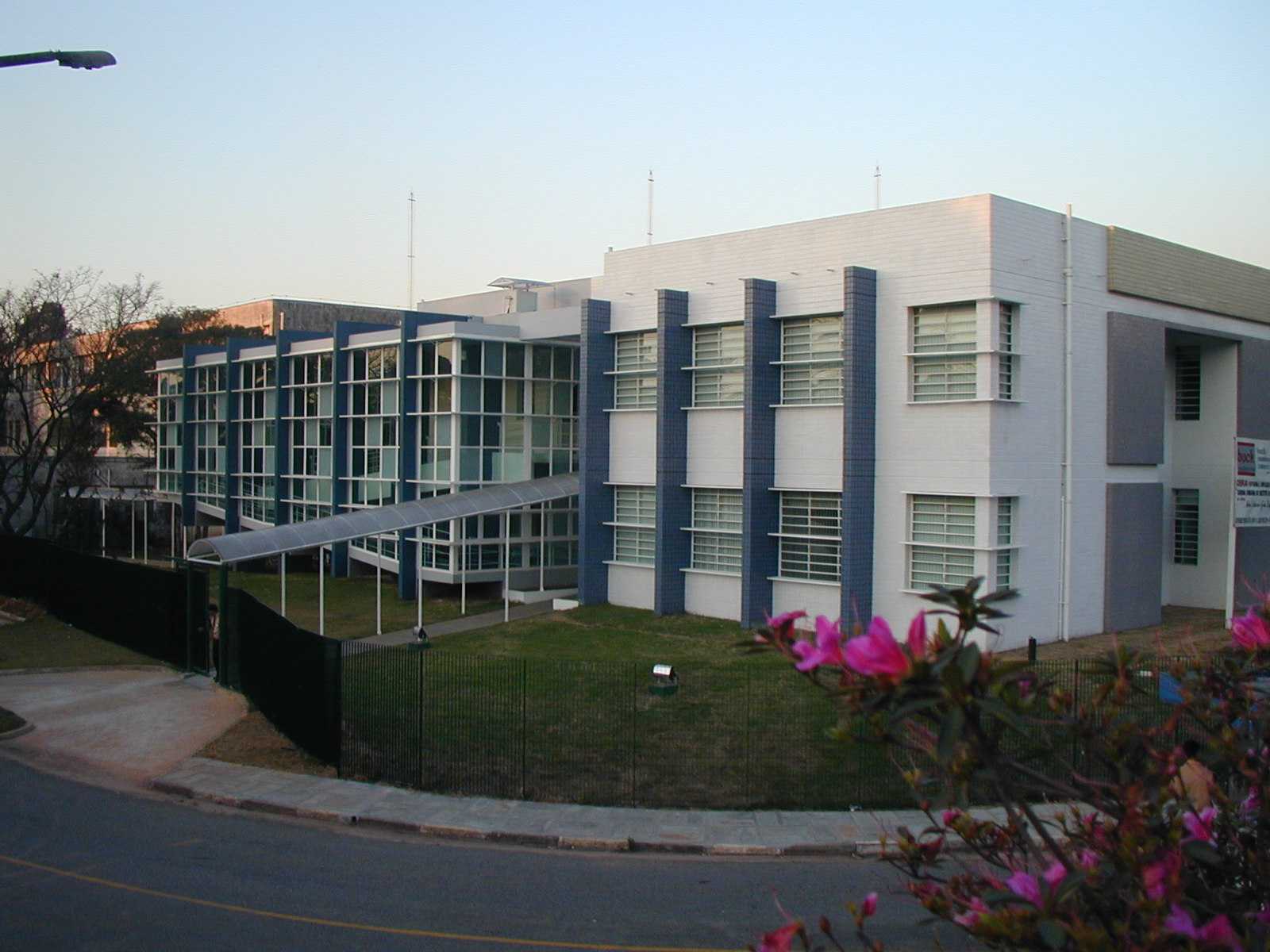 Human genome research center aims
Education
Basic research
Technology transfer
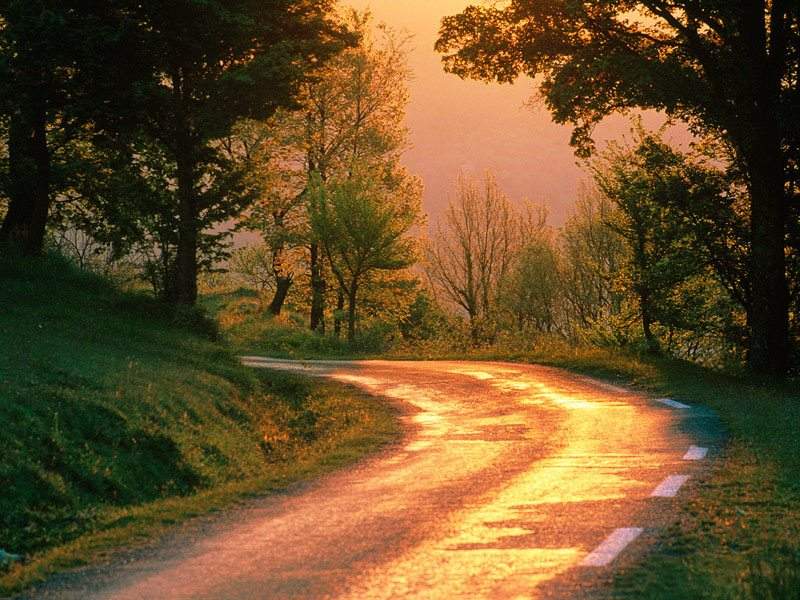 A two-ways road
Patients
originating
New   researches
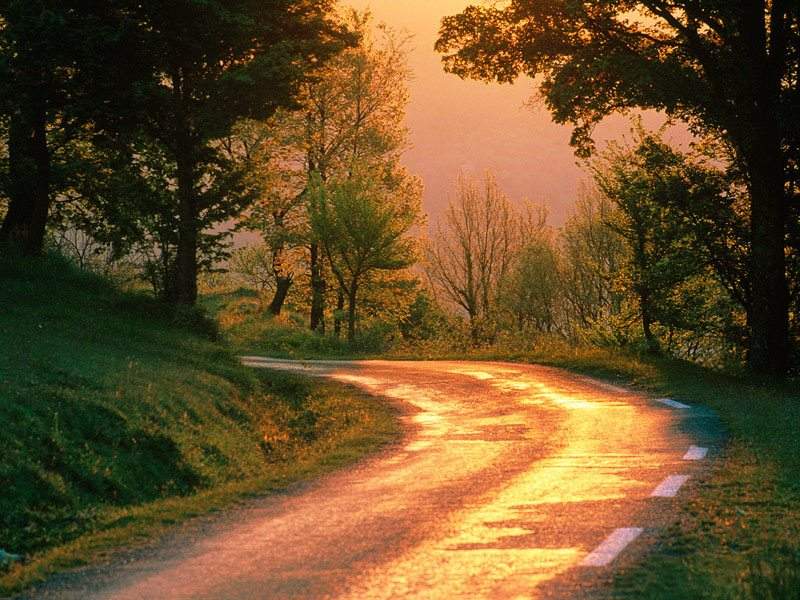 A two-ways road
Patients
originating
helping
New   researches
Our Main Research Aims
I – Investigation of genetic factors underlying human diseases


II – Development of therapeutic approaches to genetic diseases
Where we need computing help ?
Pedigree building
Stem-cell researches
The future understanding of our genome
Gene mapping and identification
14 genes: 7 identified and 7 mapped
Neuromuscular disorders
1) LGMD2F  F   delta sarcoglycan
2) LGMD2G F telethonin
3) ALS8 F VAP-B
4) X- linked SMA  ???
5) SPOAN ???
6) LGMD1G ???
 
X-linked mental retardation
7) AHDS syndrome MCT8  
8) UBE2A F ubiquitin conjugating enzyme

Developmental disorders
9) Knobloch syndrome F colagen XVIII
10) Craniometaphisaria dysplasia ??
11) Auricular-condilar  syndrome ???
12) Ectrodactily
13) FGF3/FG4 F identified by chromosome analysis

14) Non syndromic Deafness
Pedigree building
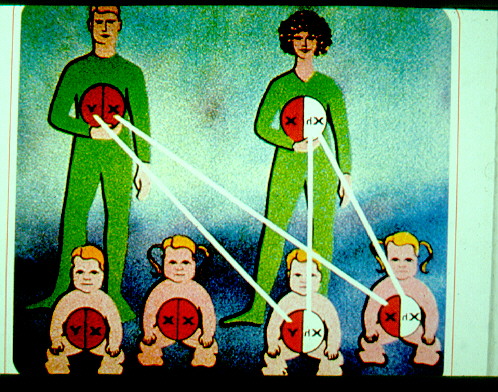 XY
XX
Mary
John
F
Katy
Tom
Bob
Meg
XX
XX
XY
XY
John
Mary
Katy
Meg
Bob
Tom
It can be more complicated
I have ten sibs: Bob, Phil, Josh, Caty etc......
My mother has 7 brothers and 6 sisters through my grandfather first marriage
Then my grandfather married again and had 2 sons and 3 daughters
He also had  a “lover” with whom he had 3 sons
Now let´s talk about my father  relatives...... 
My father and my mother are first-degree cousins once removed
I had several cousins affected by spastic paraplegia
What is the chance that I have an affected child????
This is just part of a pedigree.....
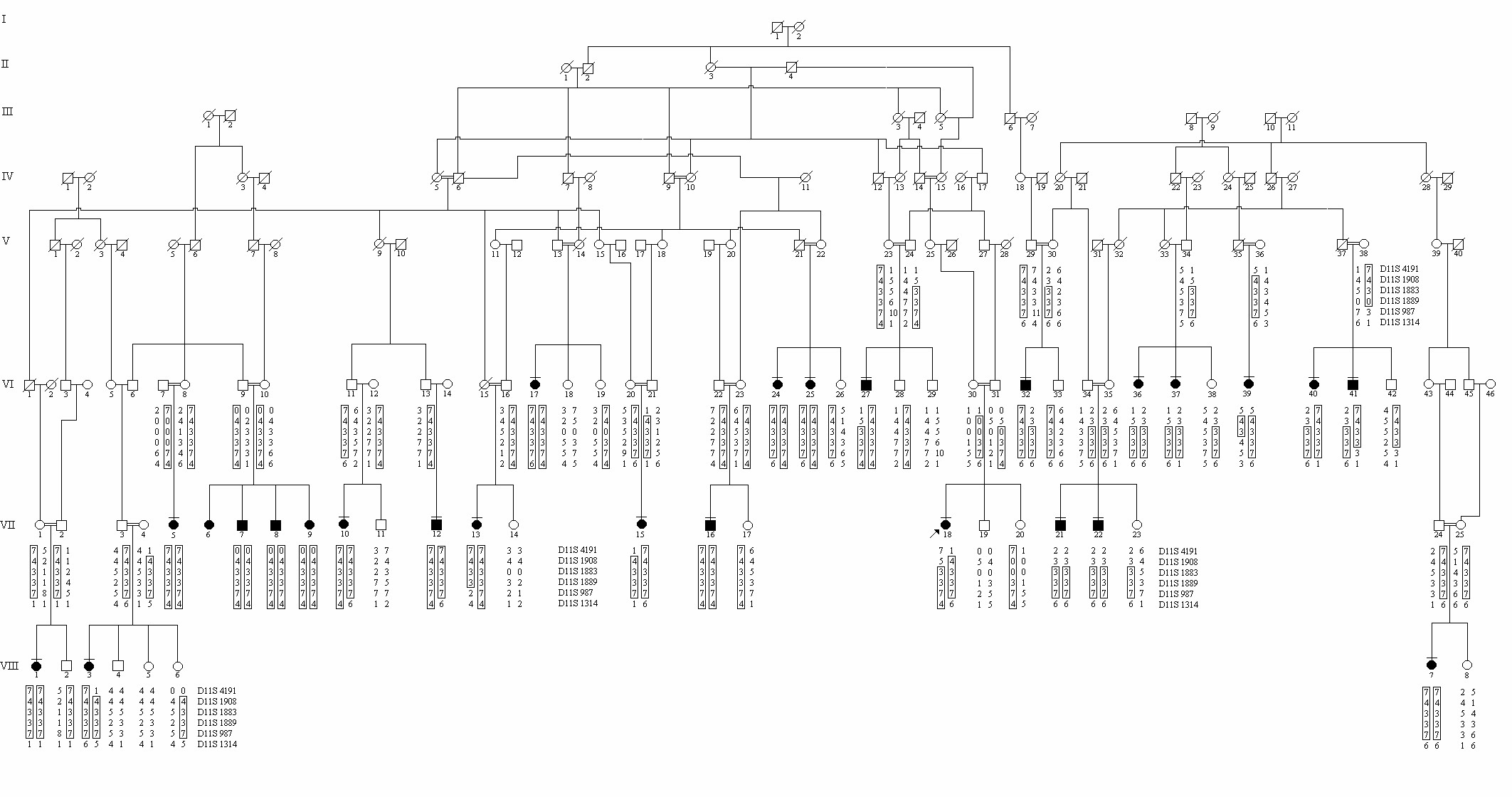 SPOAN-Spastic Paraplegia, Optic Atrophy, Neuropathy
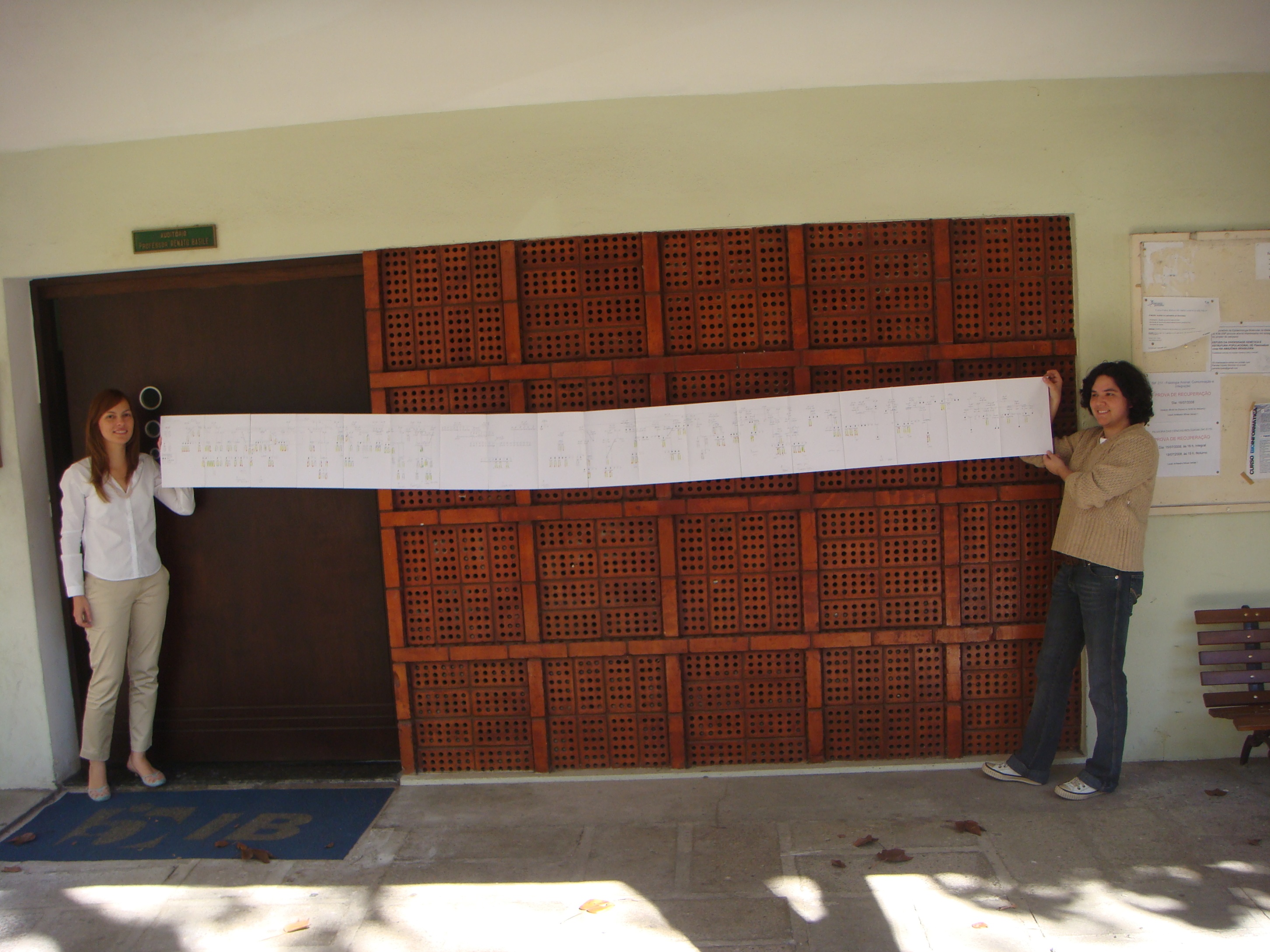 What are  the available programs to build genealogies?
Cyrillic  and Progeny 

We need a more FRIENDLY program............
STEM-CELLS
Stem-cells bill allowing  researches with embryonic stem-cells
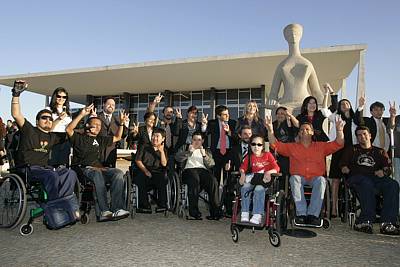 Just  approved by the Brazilian Supreme Court
We are currently invesytigating the potential of adult stem cells from different sources  to regenerate bone and muscle
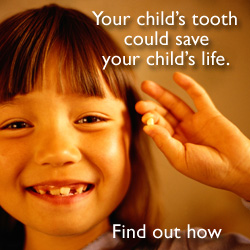 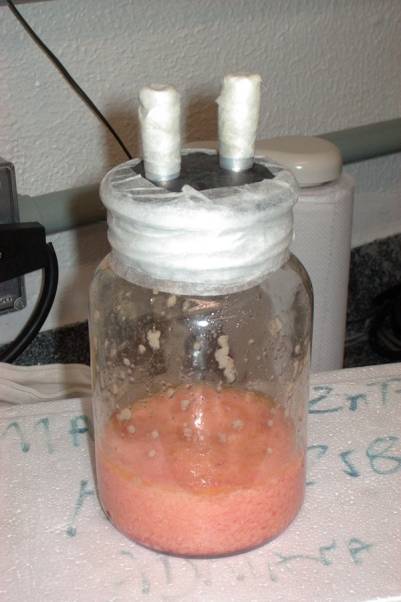 Dental pulp
Umbilical cord
Lipo aspirates
Sources of adult stem-cells
All biological wastes .....
STEM-CELLS INJECTIONS IN ANIMAL MODELS
How to evaluate results of  “in vivo”experiments?
Stem-cells injections in SJL mice: a model for limb-girdle muscular dystrophy
TIMING
Swimming test- How long  they can  resist?
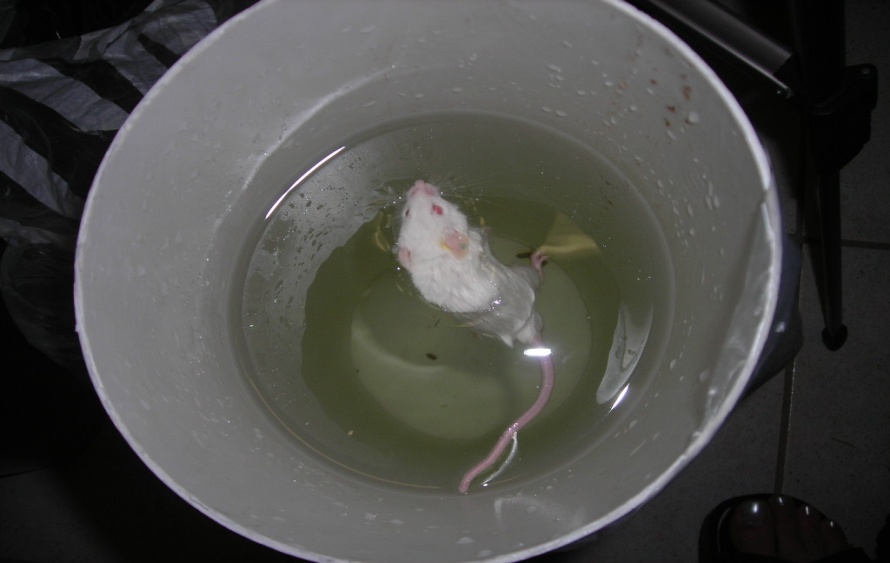 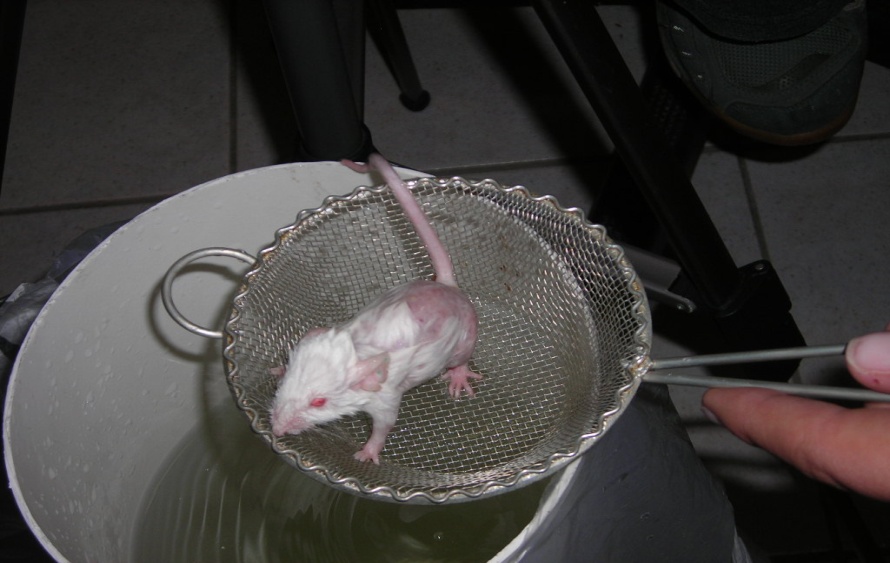 Non-injected rope test
InjectedRope test
How to measure movement?
Non injected
Injected
Vieira et al., 2008- Stem-cells, JUNE 26
Stem-cells injections from dental-pulp in golden-retriever muscular dystrophy dogs
Chokito at 18 months
Chokito 8 months later- 26 months
How to compare?
Kerkis et al. J. Translational Medicine, July 2008
THE FUTUREInterpreting  our genome
CONSUMER GENOMICSMy genome:MyselfNew York times: November 17, 2007
23andMe
deCODE Genetics
Navigenics
Some examples
SNP  Location Genotype    Associated with
Rs662799       AP              AA       Tendency to gain weight with fatty foods
Rs6920220   6q23            GG        Low risk of rheumatoid arthritis
Rs17070145 KIBRA          CC       Relatively poor verbal memory
Rs 1801260  CLOCK        AA        Early rising
Rs 1953558  0R11H7P     CC       Sensitivity to smell of sweat
Rs17822931  ABCC11   CC          Wet earwax
Rs4613903  TAS2R38  CG       Ability to taste certain bitter flavors
Rs174575       FADS2     CC        Higher I.Q. if breast fed for 9 months
Do I need a genetic test to know if:
I have tendency to gain weight?
I am sensible to the smell of sweat?
I have wet or dry earwax?
If I am an early rising?
What about the FADS2 gene?
The FADS2 gene
Breastfeeding effects on the IQ 
Caspi A et al.
Breastfed children attain higher IQ scores if breastfed for 9 months than children not breastfed, presumably because of the fatty acids uniquely available in breast milk
Potencial problems.....
If you have this SNP but you were not breastfed?  Are you going to blame your Mom for your lower IQ?

If you were breastfed less than 9 months? How will this affect your I.Q.?

If you find out that your baby does not have this SNP, are you  going to waste your time breast feeding him (or her)?
New England Journal of Medicine

Consumer Genomics

is  still

Recreacional genomics

But
but
Do  we want to know if we have an increased risk for ?
Alzheimer
Heart conditions
Diabetes
Stroke
Cancer
Or other potentially treatable disorders?
Sequencing the entire genome
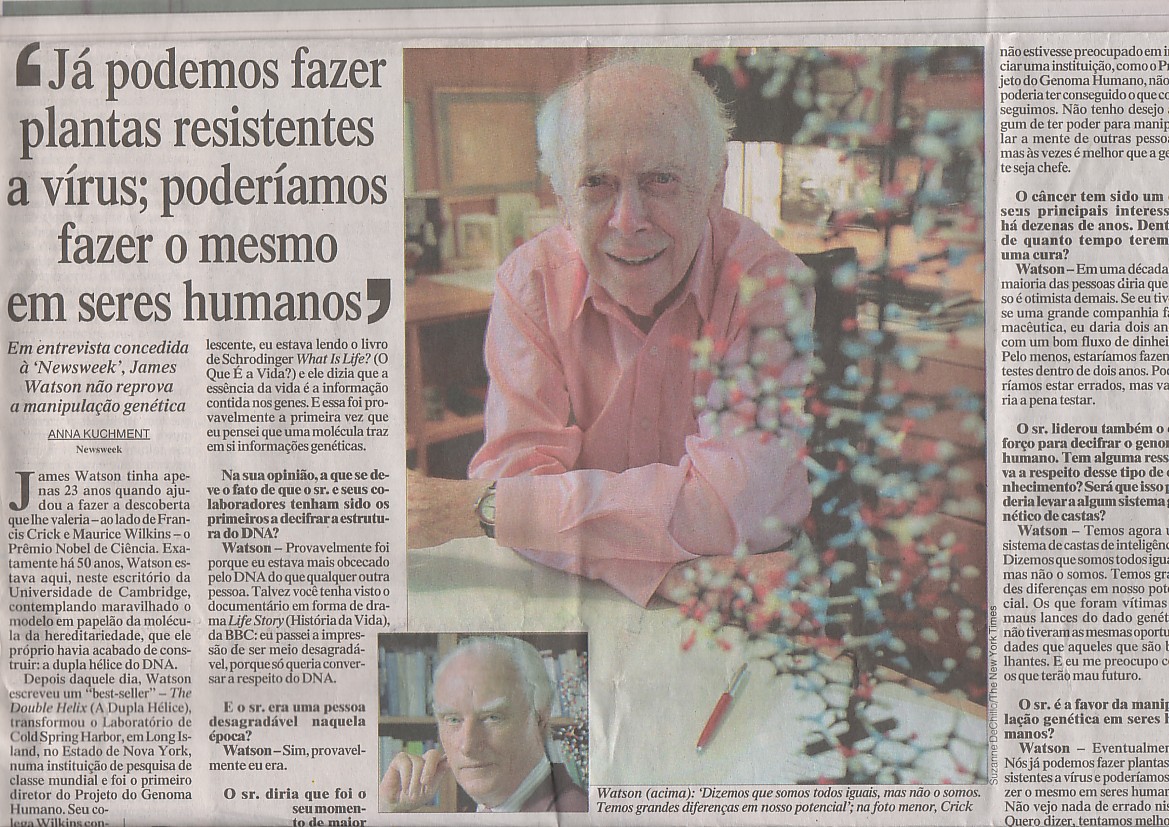 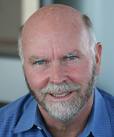 Craig Venter
James Watson
One million  DOLLARS
Still too expensive
How to interpret the data?How to predict?
Genotype:phenotype correlation studiesSame mutation: different clinical courses
Mechanism  ???
P
mother
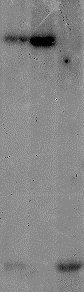 kb
24
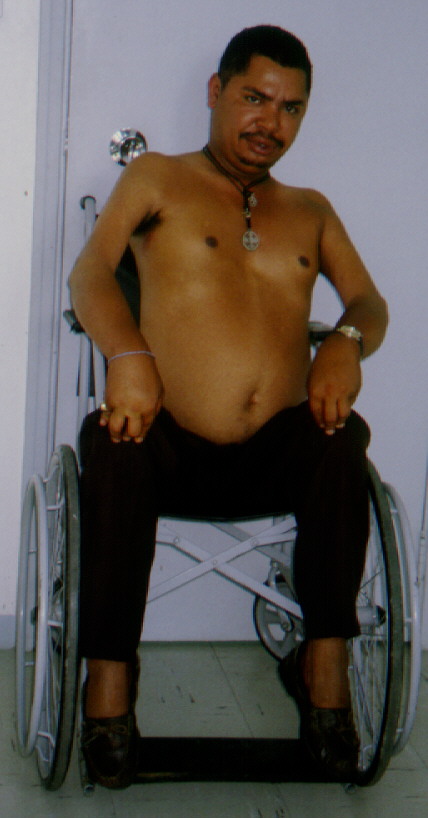 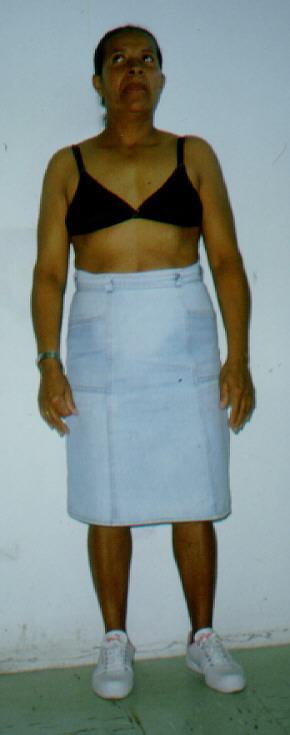 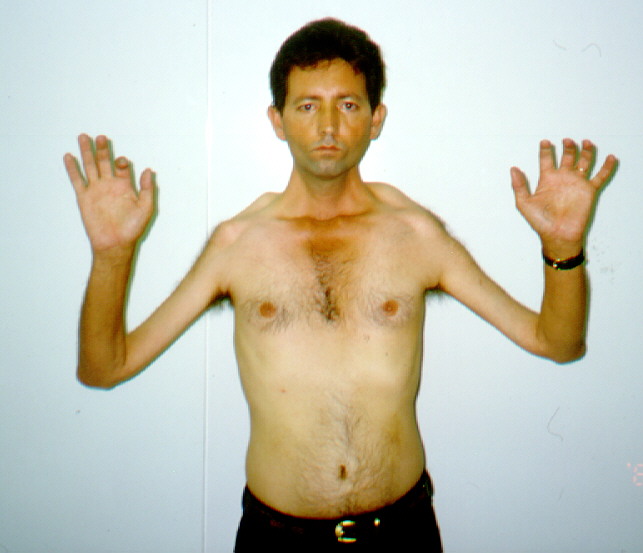 9.5
Probe P13E-11
Facio-scapulohumeral muscular dystrophy
Same mutation: different clinical course???
Classical form
Adult onset
What is expected within the next 10 years?
Sequencing our genome for U$ 1000,00 

How to interpret the gigantic amount of informations?

This is the future
What will be needed?
Testing thousands of individuals from different ethnic groups
Compare young and old people with the same mutations and SNPs and have reliable data on health related problems
Compile data in gigantic data base 
Friendly softwares accessable by “non computer scientists”
Like myself
My team: vet school
IPEN
Dr. Paolo Bartolini
 Dra. Nanci do Nascimento
Dr. Patrick Jack Spencer
Dra. Cibele Nunes Peroni
Dr. C Roberto Jorge Soares
Miriam Fussae Suzuki
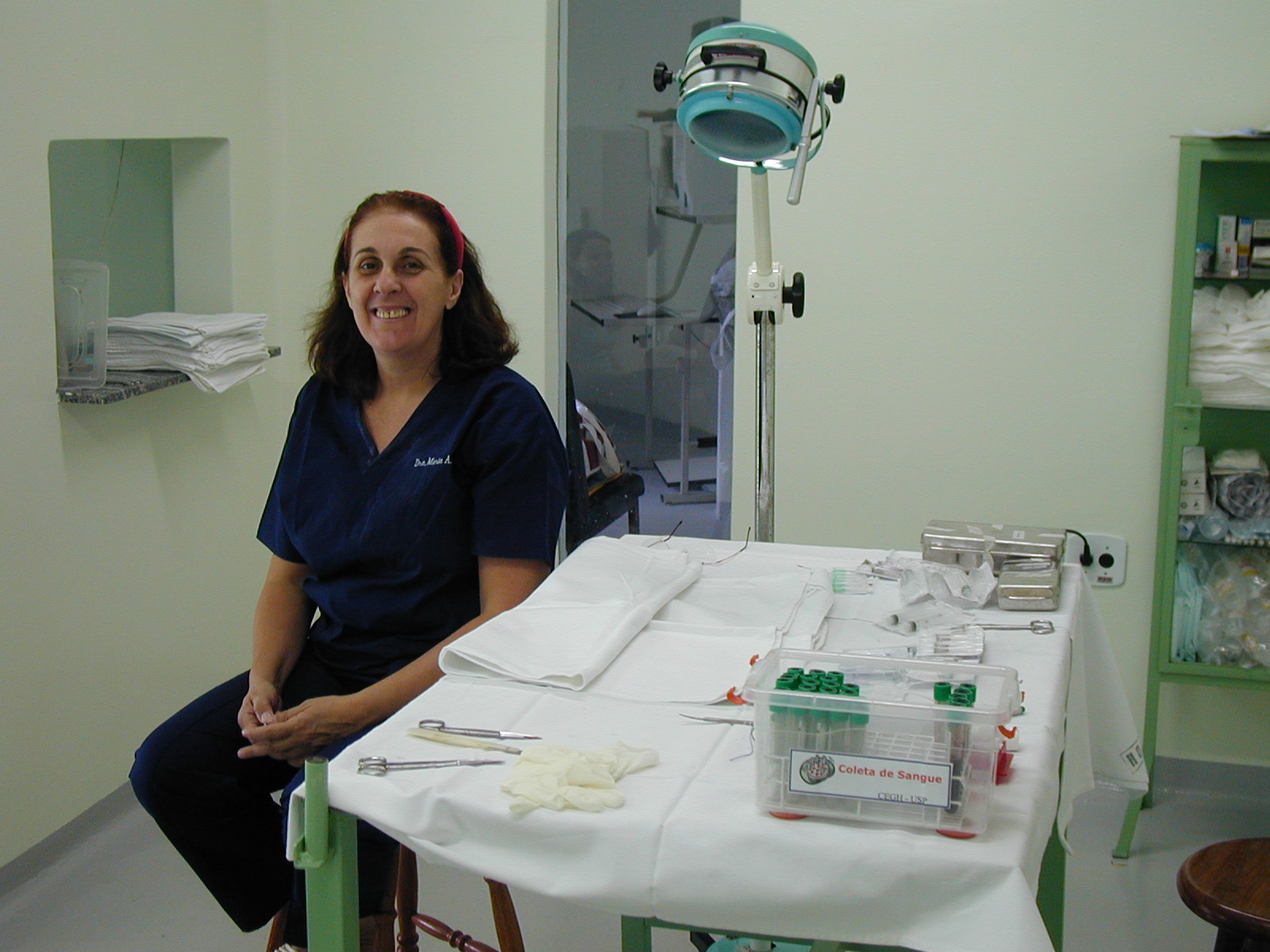 Angelica
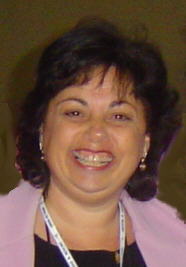 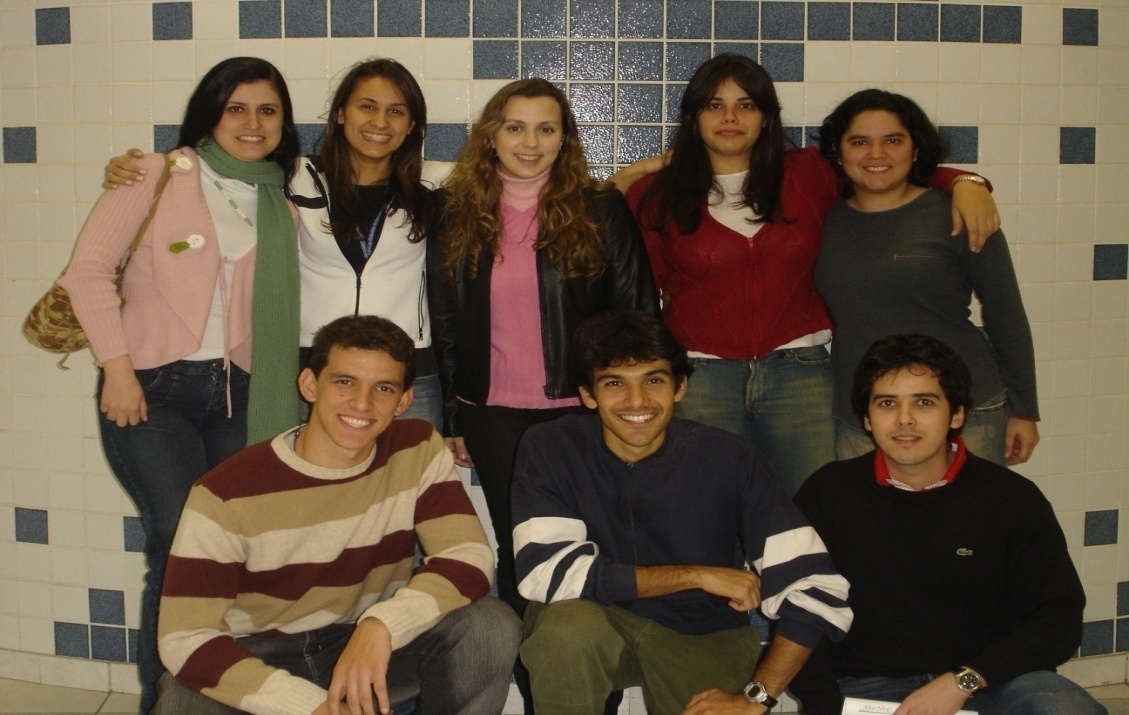 Mariz
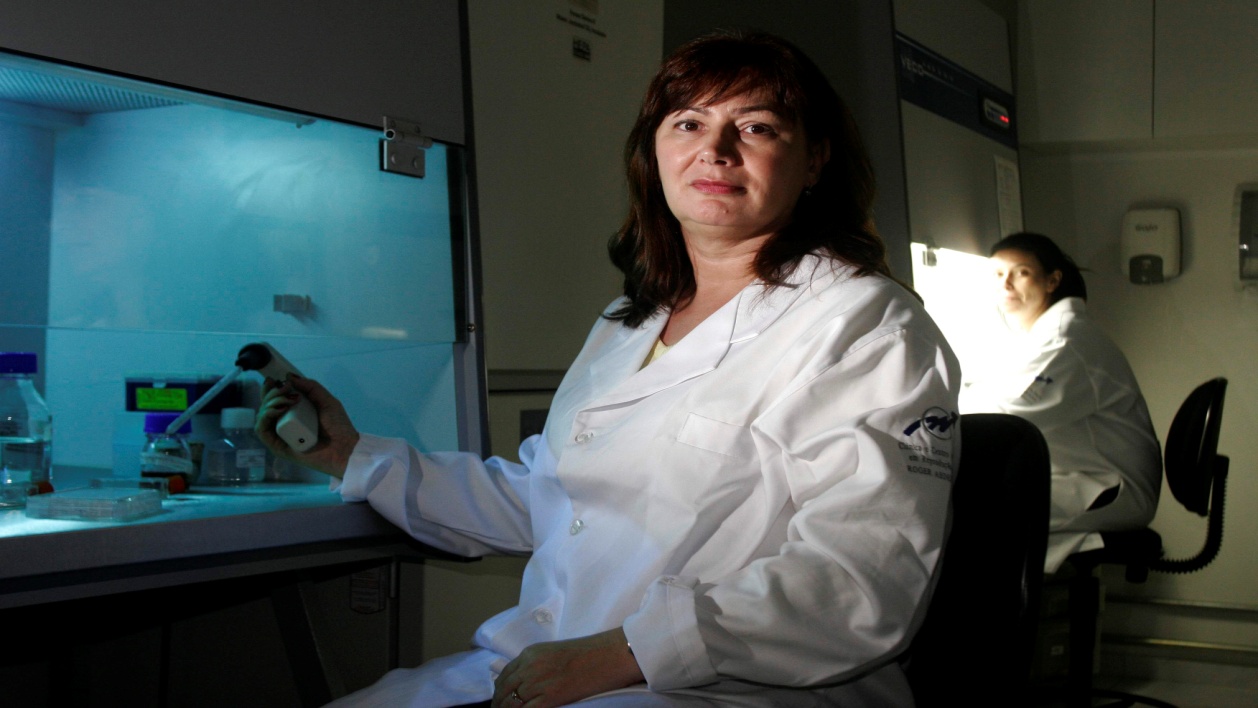 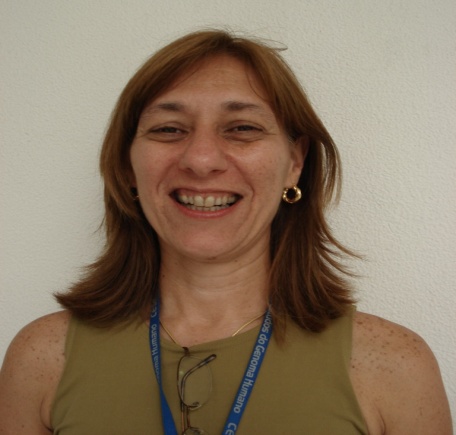 Irina
Genome Center
Rita
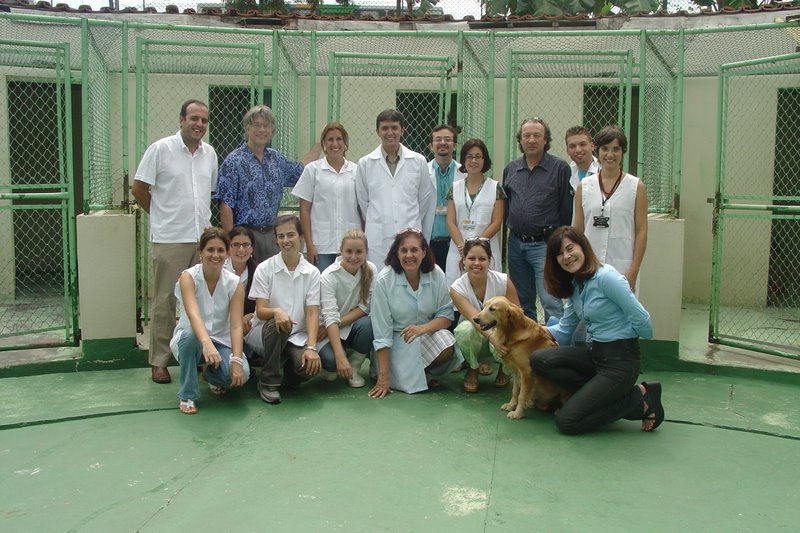 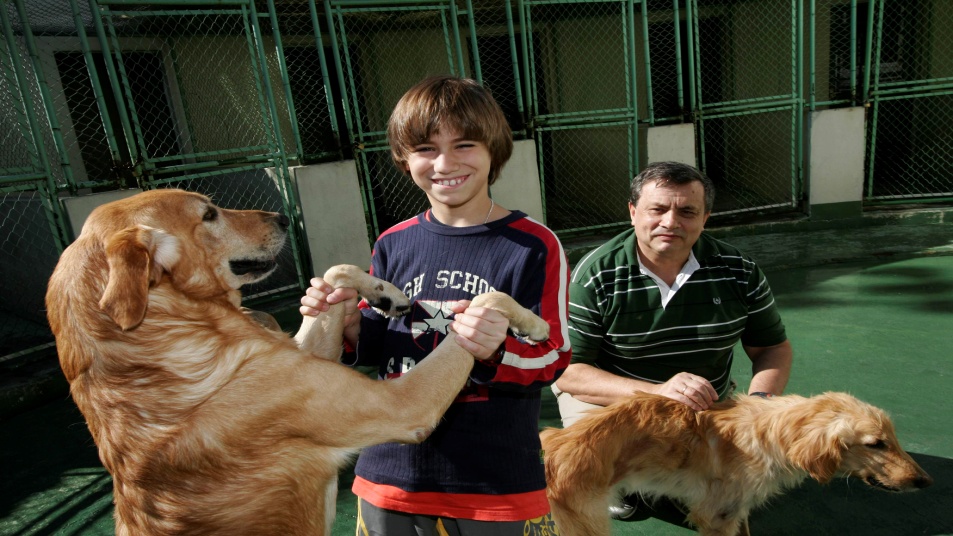 THANK YOU VERY MUCH